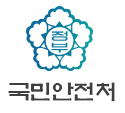 『어린이놀이시설 안전관리시스템』
보험등록 매뉴얼
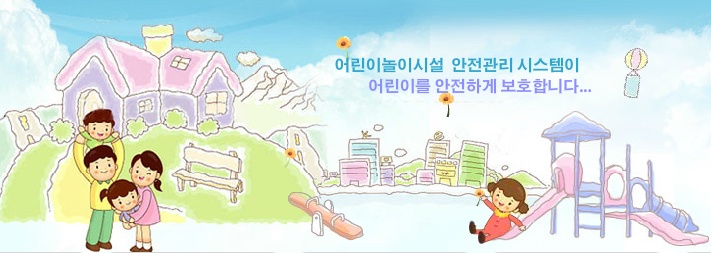 2014.  12
국민안전처 안전제도과
차례
1
관리주체 보험등록 및 신청
2
관리감독 기관 보험등록 승인
3
관리감독 기관 보험등록
1
1. 관리주체 보험등록 및 신청 - 접속 및 놀이시설현황
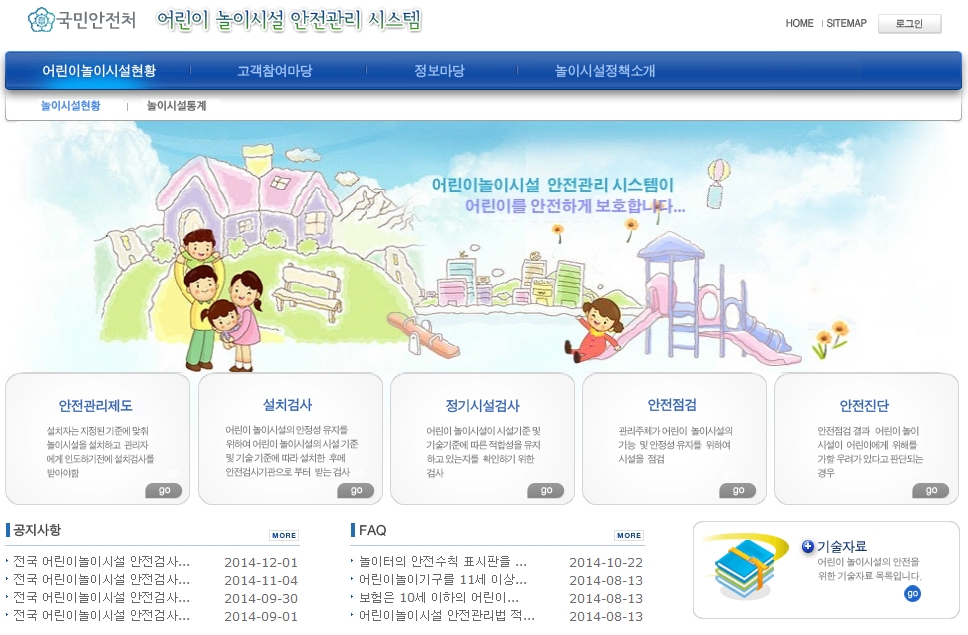 2
1. 관리주체 보험등록 및 신청 – 놀이시설현황 조회
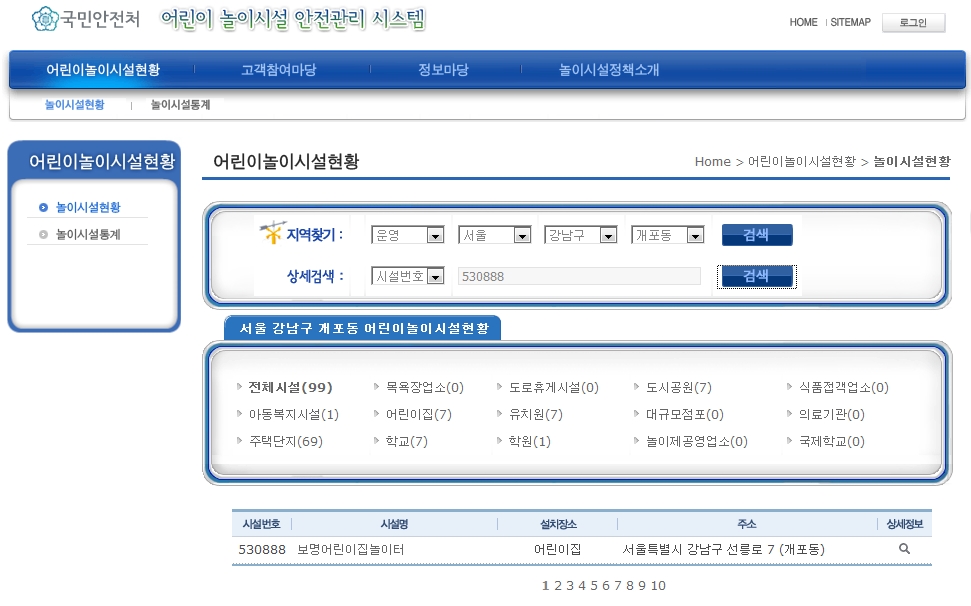 3
1. 관리주체 보험등록 및 신청 – 놀이시설 상세정보 조회
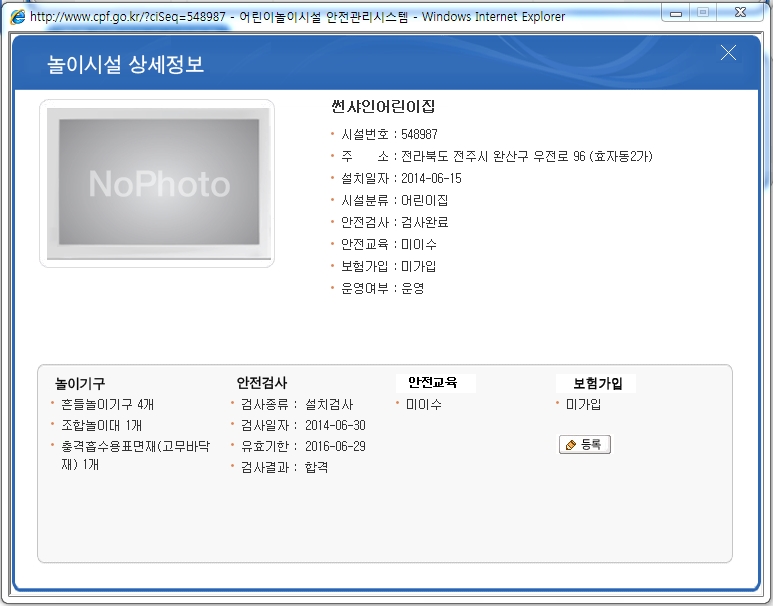 4
1. 관리주체 보험등록 및 신청 – 놀이시설 상세정보 조회
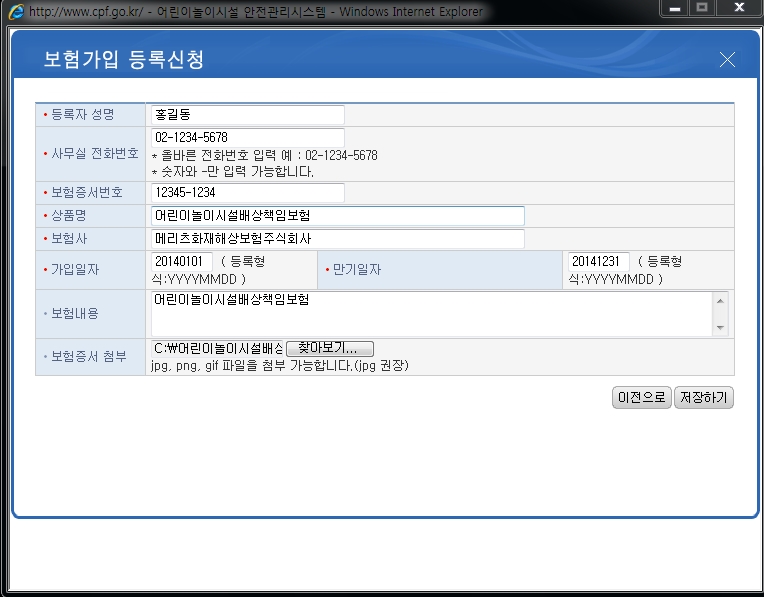 5
2. 관리감독기관 보험등록 승인 – 개별시설 승인
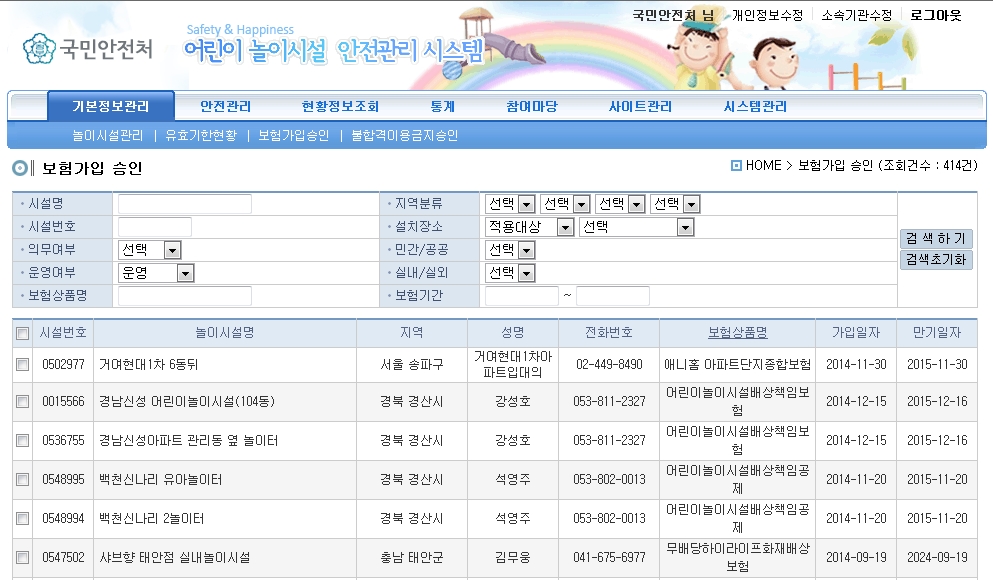 6
2. 관리감독기관 보험등록 승인 – 개별시설 승인
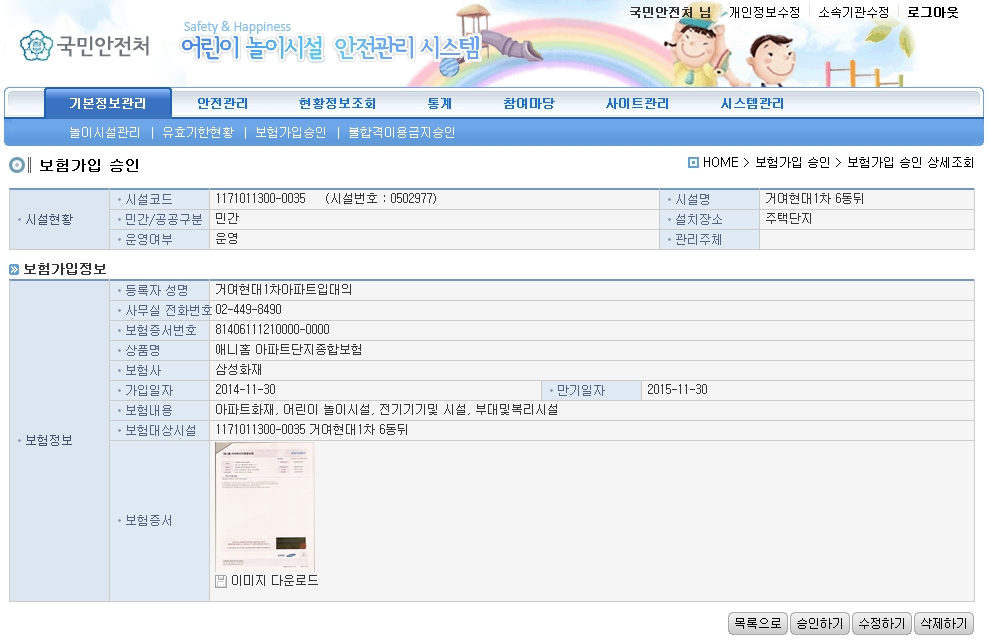 7
2. 관리감독기관 보험등록 승인 - 일괄승인
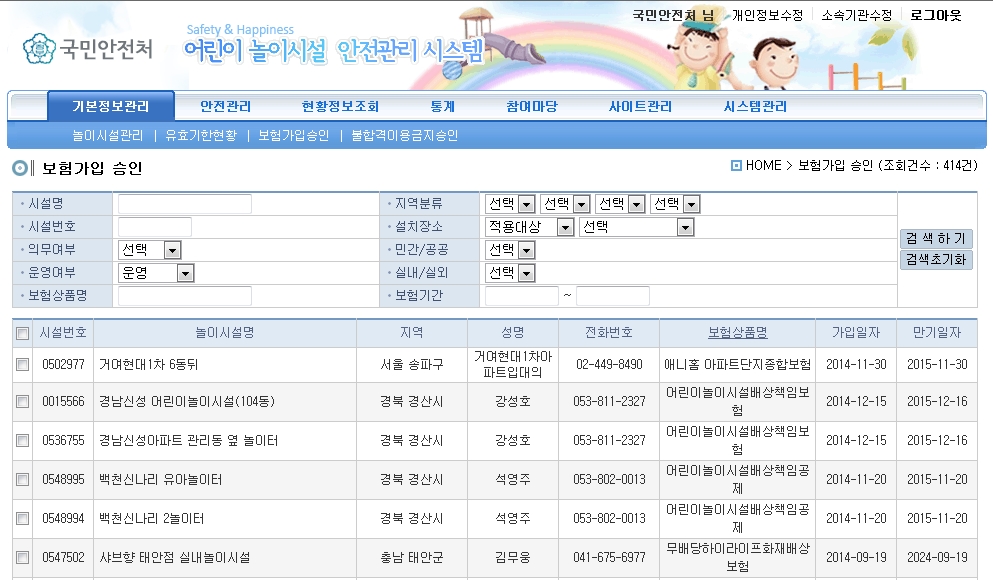 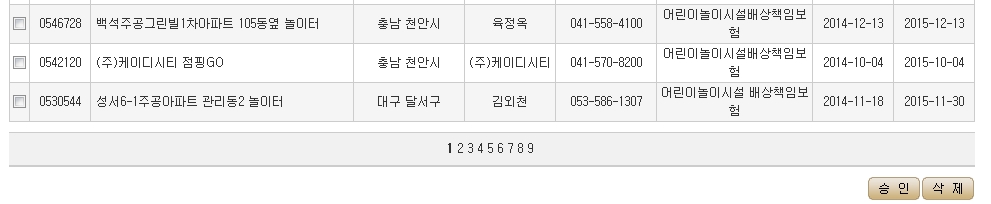 8
3. 관리감독 기관 보험 등록 - 보험등록
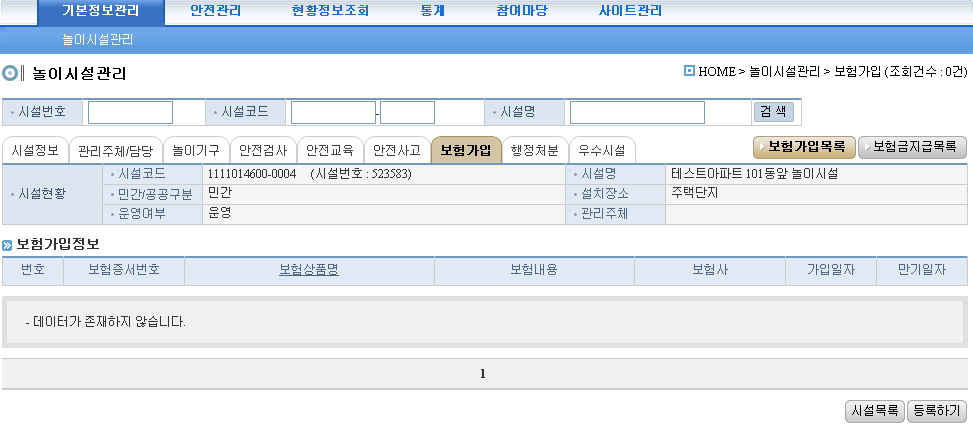 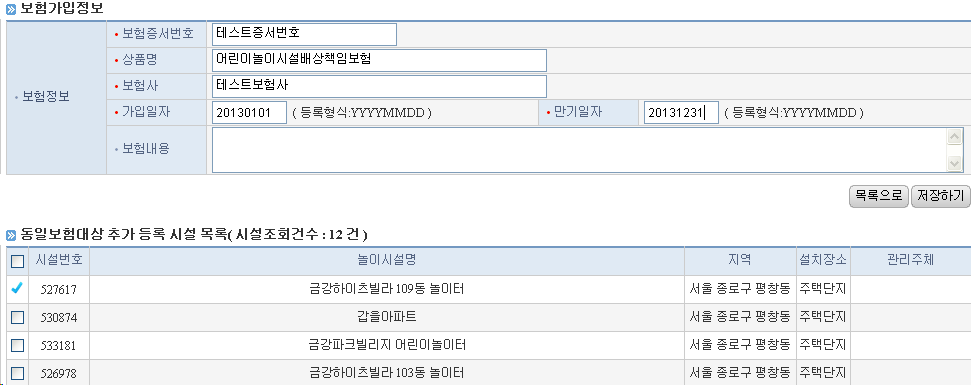 9
감사합니다.